Earthquakes, Glaciers and sediments, oh my!
Scientific investigation, Collecting data, Making observations, catastrophic disturbances, drawing conclusions using reasoning and logic
[Speaker Notes: Make sure to introduce that this is about my research and we are going to act like scientists and collect the cores and analyze the data.  But first we need to learn a bit of background information.]
Learning objectives
What is sediment, and how can you tell different types apart?  How is it made by rivers and glaciers?

What natural events can deliver/rework sediment in the ocean?

How does studying sediment layers tell us earth history?  How do we benefit from understanding earth history?
What is Sediment?
Tiny, ground up pieces of rock!



Sediments have different grain sizes and minerals
Gravel
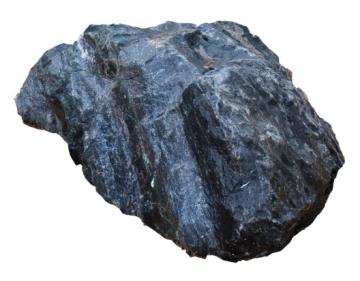 Clay
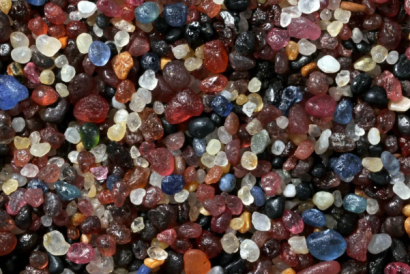 Sand
Silt
Too small to see with the naked eye!
mm 0        1        2         3       4         5
Image by E. Clyne
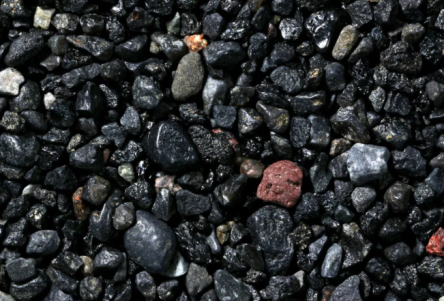 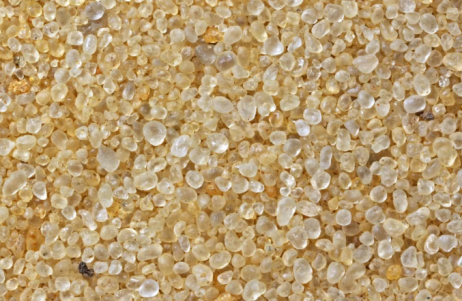 Sand pictures from Leo Kenney
[Speaker Notes: Pass some samples of sand, gravel and mud around.  Have them put them in grain size order

Why do you think sediments have different minerals?  How can you tell these two sand are made of different minerals?

Try to get the kids to understand that sediments eroded from different rocks will be distinct.]
Rivers
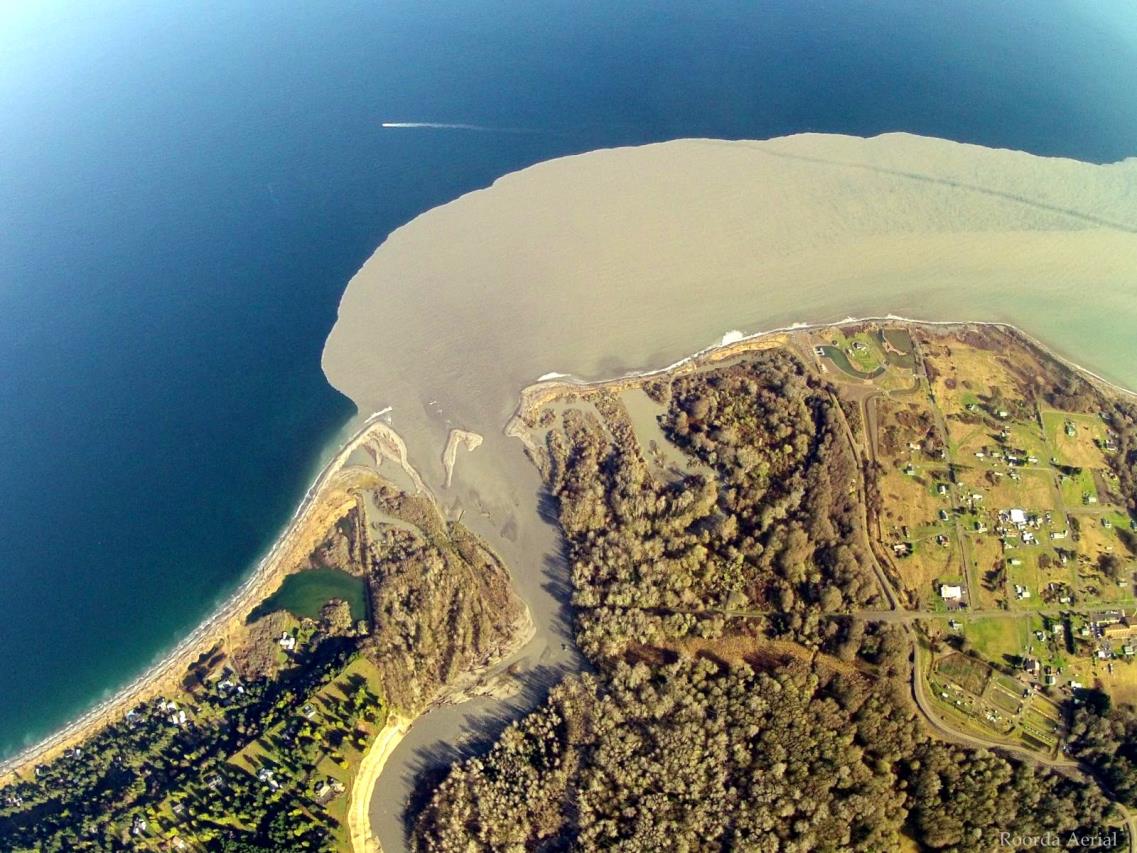 Photo by Tom Roorda, Port Angeles, WA
Rivers roll rocks, which slowly breaks them down and smooths their edges
In the mountains




Close to the ocean
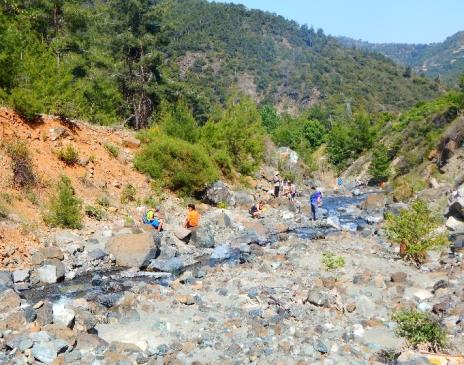 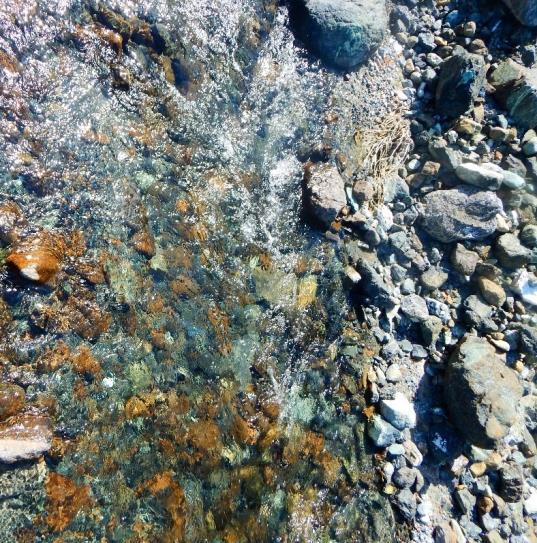 Photo from E. Clyne
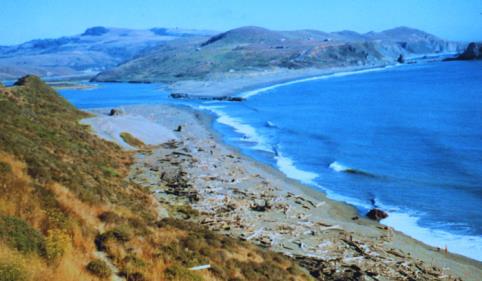 NOAA
Photo from E. Clyne
[Speaker Notes: Ask them what river sediments look like

Ask them if rivers in mountainous look like coastal plane rivers?

Where does all that ground up sediment go when it gets in the ocean?  Does it float around forever?]
Glaciers
Glaciers ‘Pluck’ rocks, the same way potholes form!
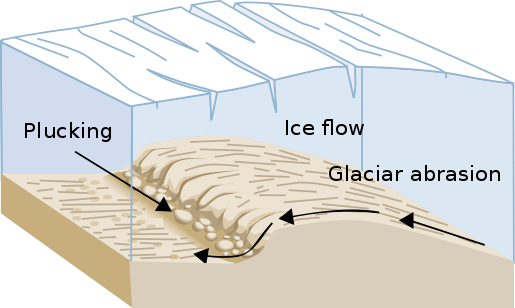 Geo41.com Matt Roberts
Image from Luis Maria Benitez GNU General Public License & WikiMedia (CC by SA 3.0CC Share-Alike License)https://commons.wikimedia.org/wiki/File:Arranque_glaciar-en.svg
[Speaker Notes: What is a glacier?  Have ever seen one?  DO we have them around here?  DID we ever have them around here?

Sandpaper activity grinding like a glacier.  Maybe have a kid rub a piece of sandpaper against a rock to act like a glacier!]
Glaciers
Icebergs melt, and the sediment and rocks in them fall to the seafloor
Outburst floods from glaciers also deliver sediment to the sea
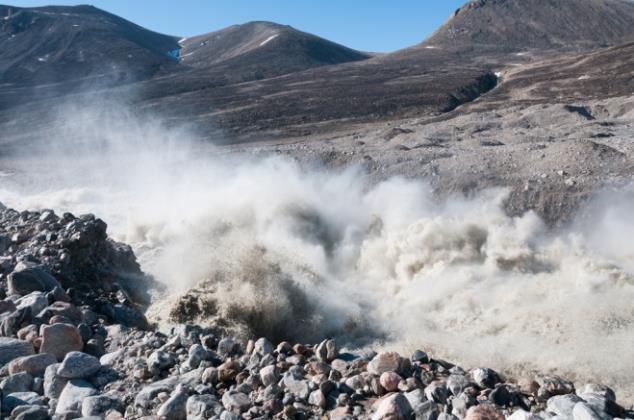 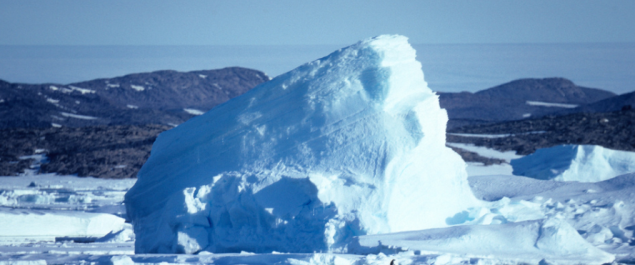 Source: ZAMG/Gernot Weyss
See video at:
https://www.youtube.com/watch?v=fJII-u-41Lg
NOAA image, modified by E. Clyne
[Speaker Notes: Ask them if they have a guess how those frozen rocks get to the sea?]
Glaciers and River plumes!!
https://www.youtube.com/watch?v=zt8qoggxWVg 
Glacier calving, start at 1:15

https://www.youtube.com/watch?v=fJII-u-41Lg&t=18s 
Outburst flood

https://www.youtube.com/watch?v=czd20tdEDUE
Mississippi River plume 0-0:35
Sediment Layers
Sediments leave behind layers on the sea floor that can be told apart!

The PATTERNS in these layers tell a story about how they were made.
Seafloor
Glacier mud
River mud
Glacier mud
Depth
River mud
Glacier mud
Image by E. Clyne
What other events leave layers?
Take an empty water bottle and fill it with layers:
Mud on the bottom, gravel in the middle, and sand on top!  Now fill with water, cap it, and….

SHAKE IT UP REALLY GOOD!!!

After setting the bottle down for 10 minutes, how do the layers look?  Is the gravel generally on the bottom of the bottle?  Is the mud on top?  Is the sand in between?
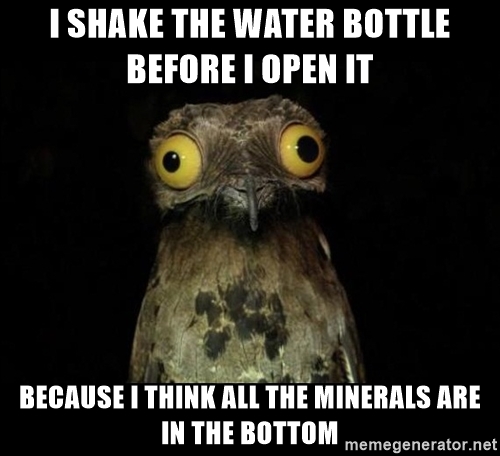 Congrats!  You just made a turbidite!
More on this later…
Why do we care how these layers were made?
What controls the amount of sediment a river dumps into the ocean?


What controls the amount of sediment a glacier dumps into the ocean?
The amount of water flowing through that river!
The amount of rain/snowmelt filling the river
The weather and climate affect the precipitation
The amount of melting!
The temperature of the air and sea
The weather and climate affect the temperature
We want to understand weather and climate to understand how often dangerous events (like hurricanes, heat waves, floods) may occur
Why do we care how these layers were made?
These layers can tell us about catastrophic disturbances!
Earthquakes



Tsunamis
Hurricanes



Floods
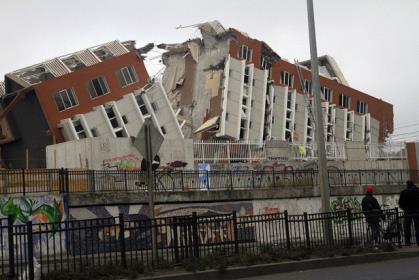 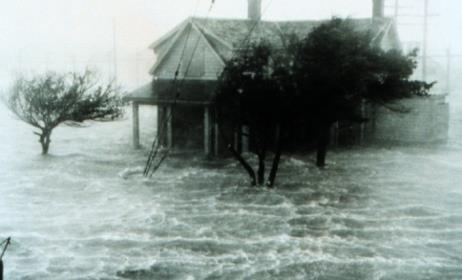 Creative Commons Attribution License
Creative Commons Attribution License
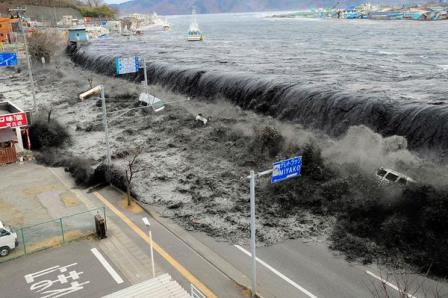 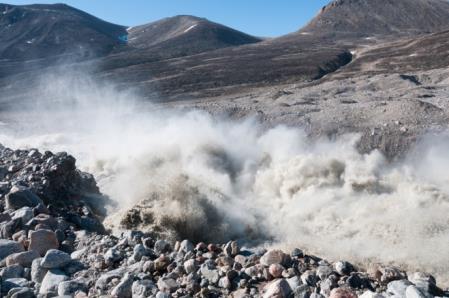 Creative Commons Attribution License
Source: ZAMG/Gernot Weyss
[Speaker Notes: How do you think a hurricane affects how the layers look?]
What are we going to do today!
Let’s go on a trip to Prince William Sound, Alaska!
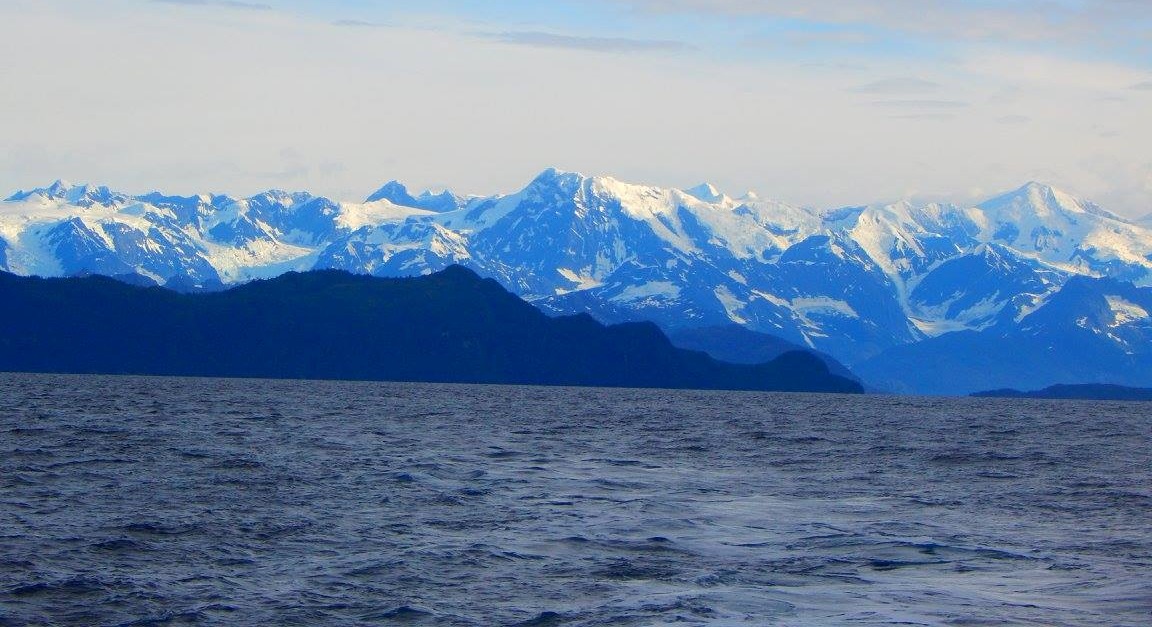 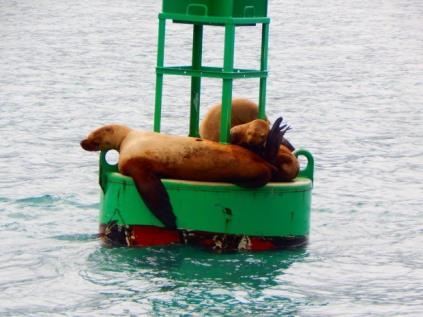 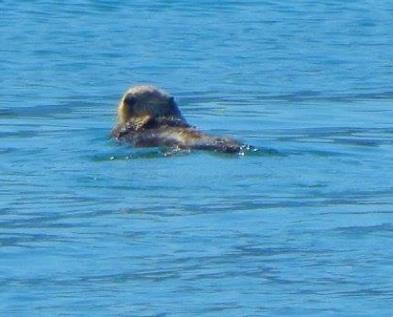 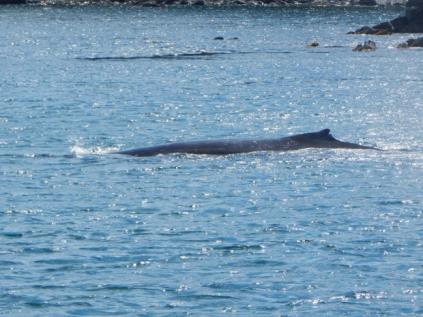 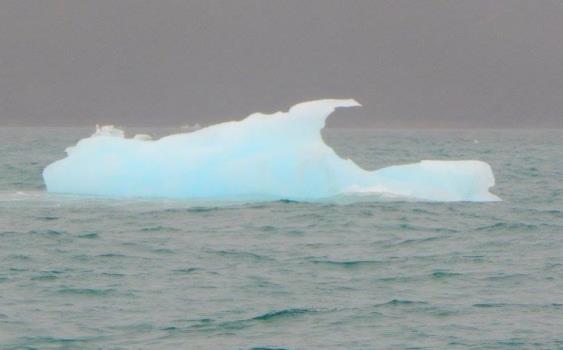 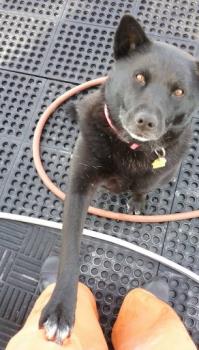 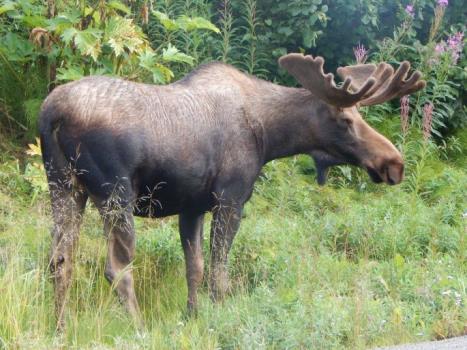 All Photos by E. Clyne
Prince William Sound
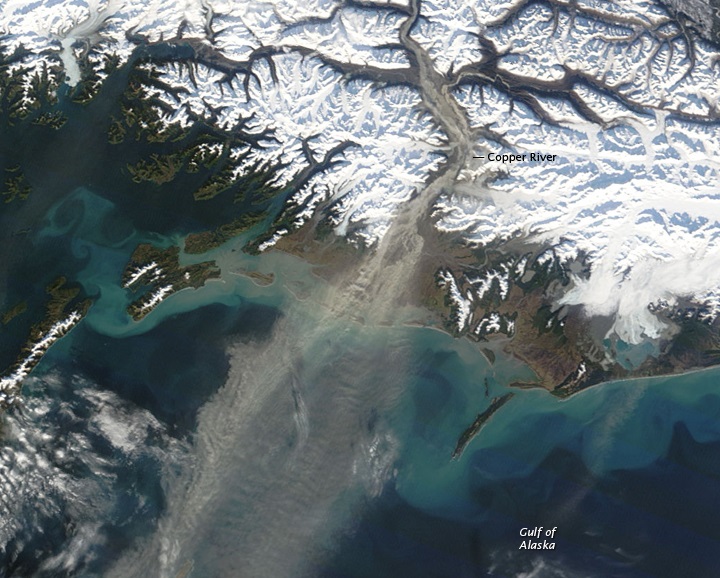 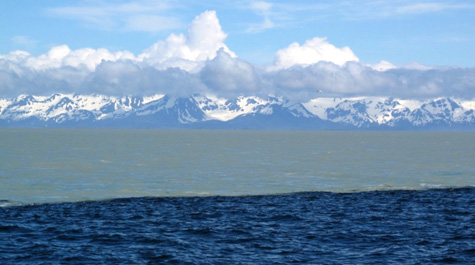 Actual Copper River plume in the Sound!
Copper River sediment in the Sound!
Photo from E. Clyne
Aqua blue is sediment in the water!
The tan color is dust in the air
Image from NASA
[Speaker Notes: How do you think these sediment plumes affect life in the copper river delta  and the Sound?]
Earthquakes in Alaska
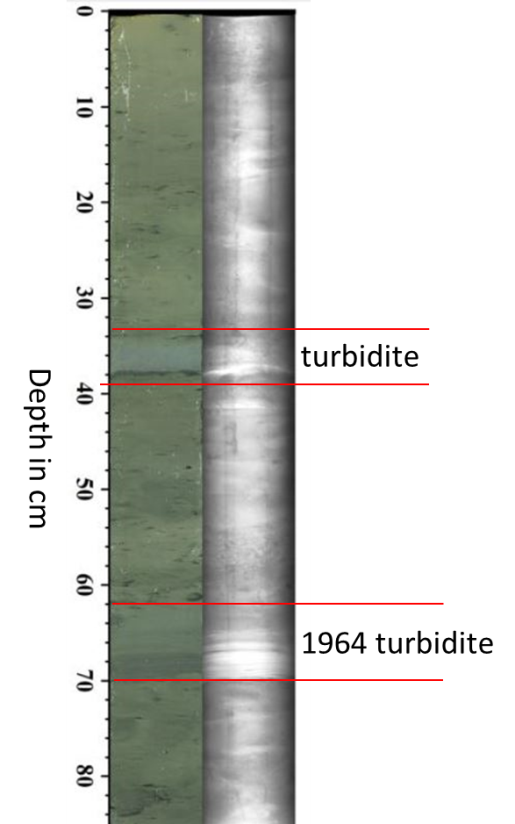 Alaska has some of the worst and most frequent earthquakes in the world!
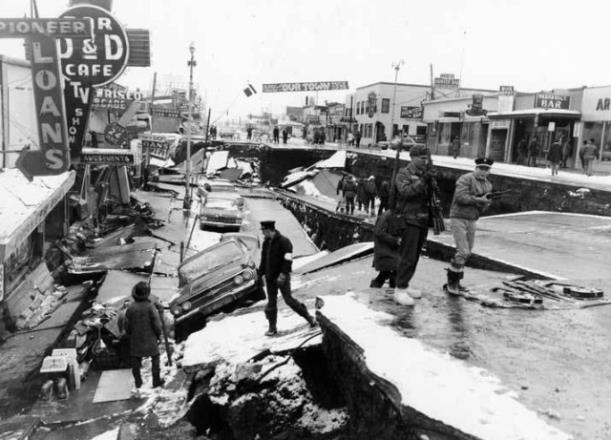 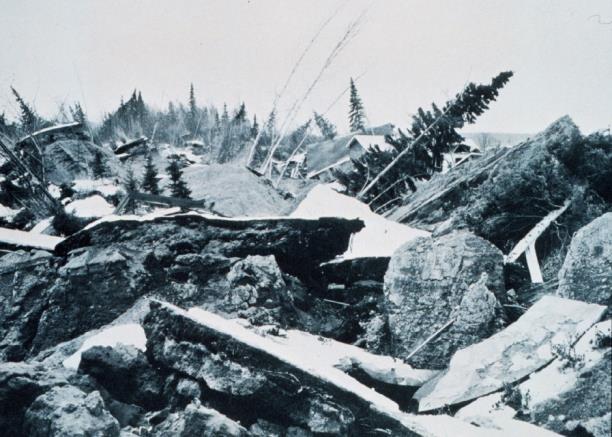 Photos property of NOAA
Core photo from Steve Kuehl and Eric Miller
[Speaker Notes: These pictures are from the 1964 earthquake.  At magnitude 9.3, it is the 2nd worst earthquake on record in the whole world!  The picture of a core on the right is a real scientific core that was taken in the prince william sound.  Of the two clearly visible turbidites, there is a deposit from the 1964 earthquake!]
Videos!!
https://www.youtube.com/watch?v=jvl-4IWjHXo

https://www.youtube.com/watch?v=TdrMKt55VBQ
Note in this second video, the footage of a glacier calving and the lone rolling wave at 2:05 are probably added for dramatic effect.  The only actual footage of the event was that taken from the harbor!
Let’s be scientists!
We are going to study the sediments from the glacier, river and the earthquake!
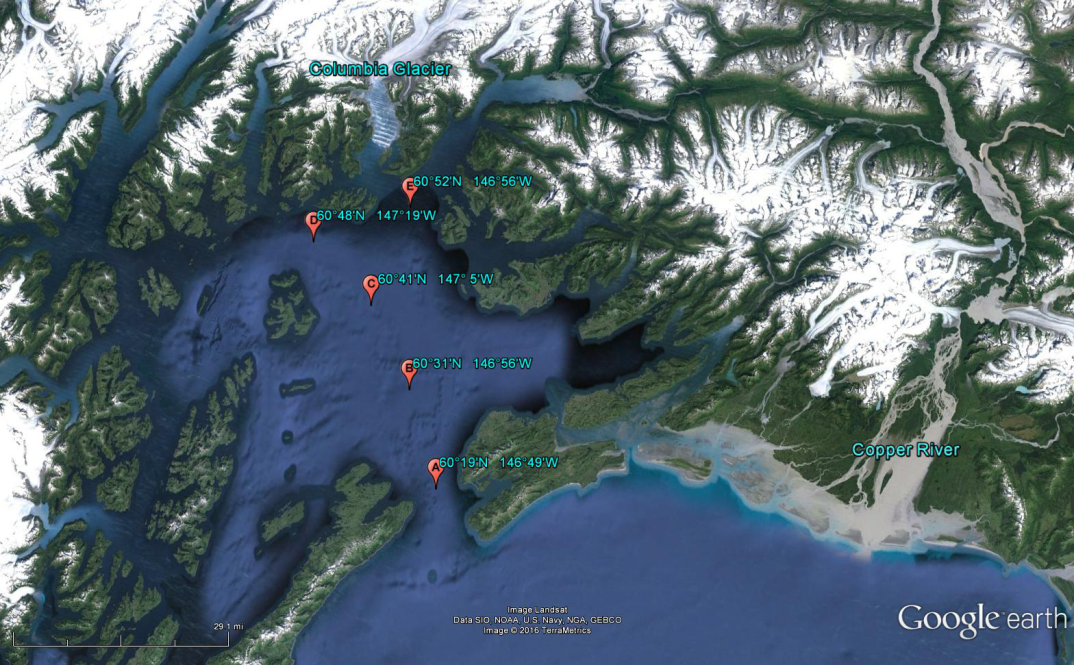 [Speaker Notes: Does the earthquake make its own sediments?  Where did those come from? (they are the same sediments that glacier and river put in, but they have been reworked!]
What you have
Corer

Datasheet

Key for the different sediment layers

Bathymetry map
This shows you the depth of the Sound
Happy coring!
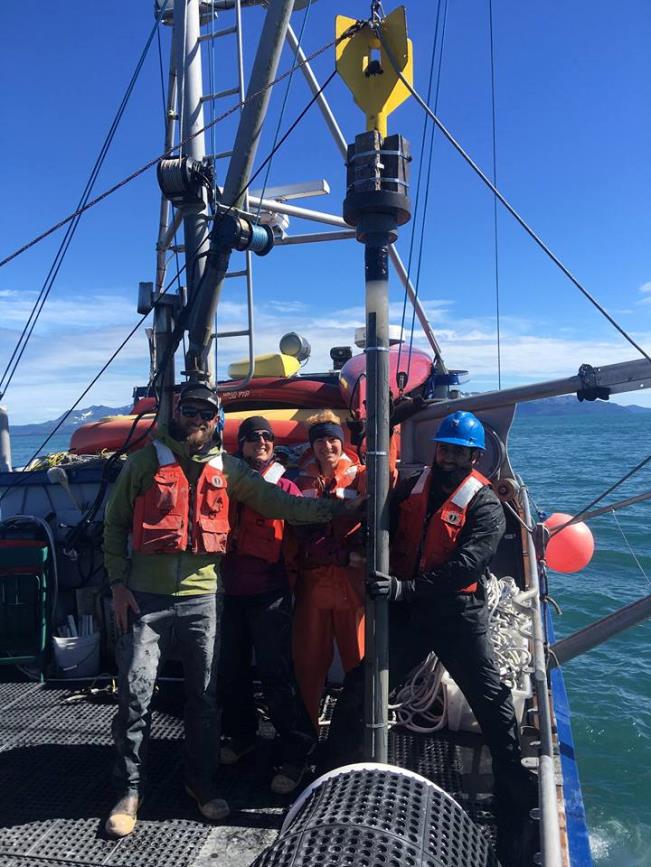 Photo by David Janka
[Speaker Notes: This is a picture of the original lesson plan writer and her colleagues coring the Prince William Sound!]